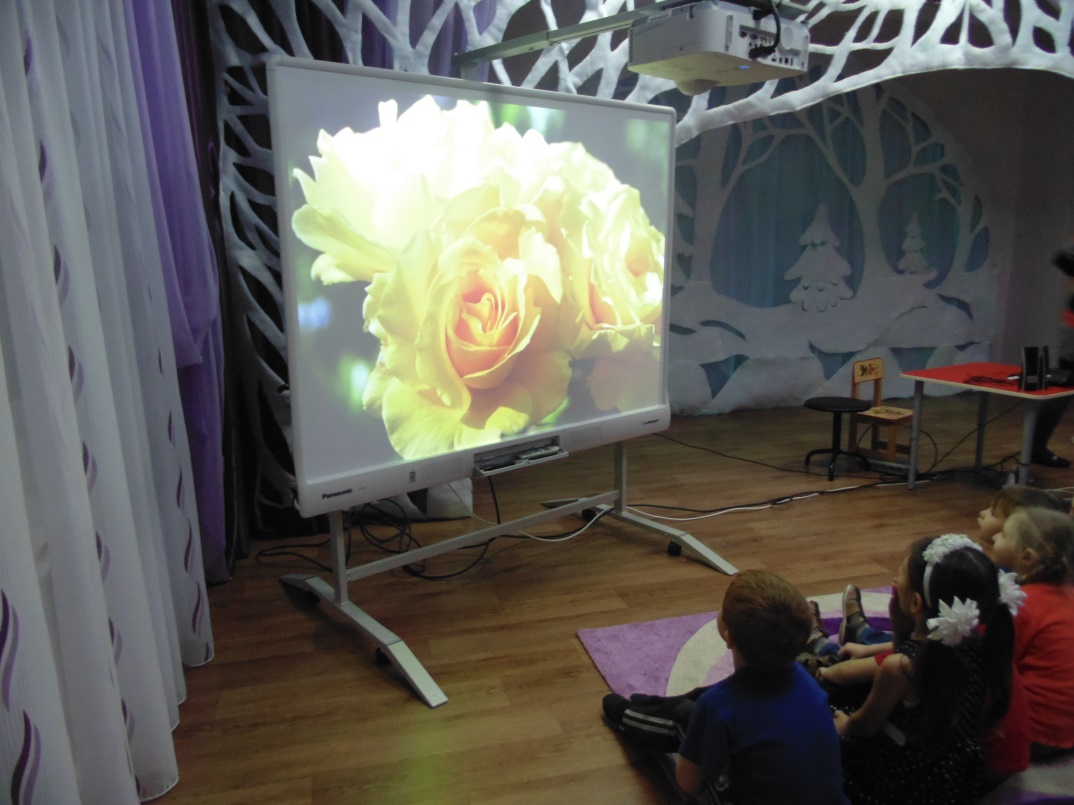 Социально-личностное воспитание дошкольников.
Пути объединения усилий педагогов и родителей.
педагог-психолог 
Можжухина 
Юлия Михайловна
Какие составляющие развития детей кажутся Вам наиболее важными?
(70%) Интеллектуальная
(65%) Физическая
(65%) Коммуникативная (навыки общения)
(60%) Трудовая
(50%) Социально-личностная и навыки саморегуляции 
(45%) Духовно-нравственная
Какие из ценностей Вы считаете настолько важными, что хотели бы обязательно передать их своему ребенку?
(95%) Уважение к родителям
(85%) Образование, любовь к знаниям
(80%) Любовь к Родине
(80%) Религиозные ценности
(70%) Взаимопомощь в семье
(65%) Здоровый образ жизни
(60%) Уважение к личности каждого человека
(60%) Дружеские отношения
(60%) Творчество
(55%) Забота о сохранении окружающего мира
(54%) Сочувствие, сострадание
(45%) Лидерство, стремление к успеху
(45%) Красота природы и искусства
(40%) Благосостояние
Считаете ли Вы, что для успешного социально-личностного развития ребенка нужно объединять усилия родителей и сотрудников детского сада?
ДА – 95%
НЕ ЗНАЮ – 5%
Развитие социальных представлений о мире людей, нормах взаимоотношений со взрослыми и сверстниками, эмоций и самосознания, вхождение в мир социальных отношений.
Люди 
(взрослые
 и дети)
Семья
Родная страна, 
мир
Социализация
Эмоции
 людей
Преставления 
о себе
Детский сад, 
школа
Культура 
поведения
Родное село
Формы работы
Игра — это умение весело 
и непринужденно учиться.
Подвижная игра–эмоциональная 
               деятельность детей. 

     Большое воспитательное значение 
заложено  в правилах. Они определяют 
весь ход игры, регулируют  двигательную 
деятельность детей, их поведение, 
взаимоотношения, содействуют воспитанию
 морально-волевых качеств. Требование 
выполнения правил способствует преодолению 
эгоистических эмоций, побуждений при 
достижении цели.
Учиться видеть и понимать 
мир вокруг, учиться общаться 
со взрослыми и детьми.
Для организации и планирования 
имеется картотека игр,
считалок для выбора на  роль, 
подборка стихов, пословиц о дружбе.
До новых встреч!